Accomplishments and Remaining Challenges: THREDDS Data Server and Common Data Model
Ethan Davis
Unidata Policy Committee Meeting
23-24 May 2011
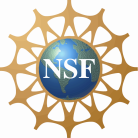 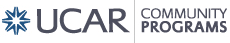 THREDDS Data Server (TDS)
Web server for scientific data (written in 100% Java)
Can serve any dataset the netCDF-Java library can read
E.g., netCDF-3, netCDF-4, HDF-4, HDF-5, HDF-EOS, GRIB-1, GRIB-2
Catalogs of available datasets:
Hierarchical presentation of dataset collections
Human readable (HTML) representation
Machine readable (XML) representation
Advertises services available for datasets
Contains metadata about each dataset
…
THREDDS Data Server (TDS)
…
Data access services:
OPeNDAP
OGC WMS and WCS
NCSS
Data collection services
Aggregation
Point/station collection
Metadata services
THREDDS
ncISO: ISO, UDDC, NcML
THREDDS Data Server
Servlet Container
catalog.xml
Remote Access
Client
THREDDS Server
WCS
OPeNDAP
HTTPServer
WMS
NetCDF-Java
library
configCatalog.xml
Datasets
IDD Data
motherlode.ucar.edu
Common Data Model (CDM)
Implemented in the netCDF-Java library (3 layers)
NetCDF Data Access:
Access to array-based scientific data (netCDF data model)
Read various file formats, map into data model
NetcdfDataset:
Geospatial coordinate systems (conventions)
NcML: Modify existing dataset
Aggregation of datasets
Scientific Feature Types, e.g.:
Gridded Data [*]; Radial Data; Swath Data
Discrete Sampling Features:
Point Data; Station Data; Profile Data
Trajectory (e.g., aircraft track) Data
[*] both “regular” and  unstructured grids
THREDDS
Catalog.xml
Application
Scientific Feature Types
Datatype Adapter
NetCDF-Java/
CDM architecture
NetcdfDataset
CoordSystem Builder
NetcdfFile
I/O service provider
OPeNDAP
NetCDF-3
NIDS
NetCDF-4
GRIB
NcML
HDF5
GINI
Nexrad
DMSP
…
General proposal objectives related to CDM/TDS
Provide … simple mechanisms for locating, accessing, and distributing real-time and thematic data, creating and publishing metadata
CDM Feature Types, THREDDS metadata, ncISO, GI-Cat (OGC CS/W)
…
Empower community members to create and deploy innovative data services
TDS, netCDF, CF conventions, OPeNDAP, OGC WMS, NCSS
…
Specific CDM/TDS objectives: mostly completed
Provide full data access to the HDF family of file formats (HDF/HDF-EOS, HDF5/HDF5-EOS/NPOESS)
Complete implementation of scientific feature types (grid, point, station, track, radial, swath, unstructured grids) and standardized conventions to represent these feature types
Make the TDS efficiently scale to large collections of datasets and files
Serve weather and climate data to other communities:
Support OGC and ISO standards (WCS, WMS, WFS) to support users in other disciplines, e.g., GIS, data assimilation, numerical modeling
Enable users in other communities to access weather and climate data through their own client applications using standards-based protocols
Map CF conventions to international standards specification such as the ISO “coverage”
Specific CDM/TDS objectives: partly completed
Provide efficient access to output from ensemble forecast models
Make Unidata/LDM data feeds and case studies available through the TDS and accessible by the IDV
Create web services to subset large collections of data, returning data in convenient formats [use scientific feature types to guide aggregation and collection services]
Work with community to develop data discovery metadata standards
Improve automated metadata generation and publication
Make progress, through appropriate collaborations, towards “Scientific Databases” to allow complex search capabilities over very large collections of scientific datasets.
Facilitate the installation of the TDS in universities so that faculty and students can share their local data holdings
Specific CDM/TDS objectives: not yet started
Provide efficient access to output on unstructured grids
Enhance the CDM/TDS to provide support for aggregating, accessing as a collection, fusing and analyzing data from ensemble model output
Providing data availability notifications
Specific CDM/TDS tasks: not anticipated in proposal
Security enhancements suggested by NOAA’s security audit of the TDS
Enhance CDM to handle GRIB time interval variables (e.g., accumulated precipitation)
Dataset access control in TDS (e.g., support ESG-style access control)
Improve BUFR handling code in attempt to handle complexity/problems with BUFR data
Conclusion
Some headway made on all objectives listed in proposal
Many proposed and new objectives complex, experimental, high risk
Limited staffing/resources, must prioritize
Must also enable/entrain collaborators to accomplish more objectives